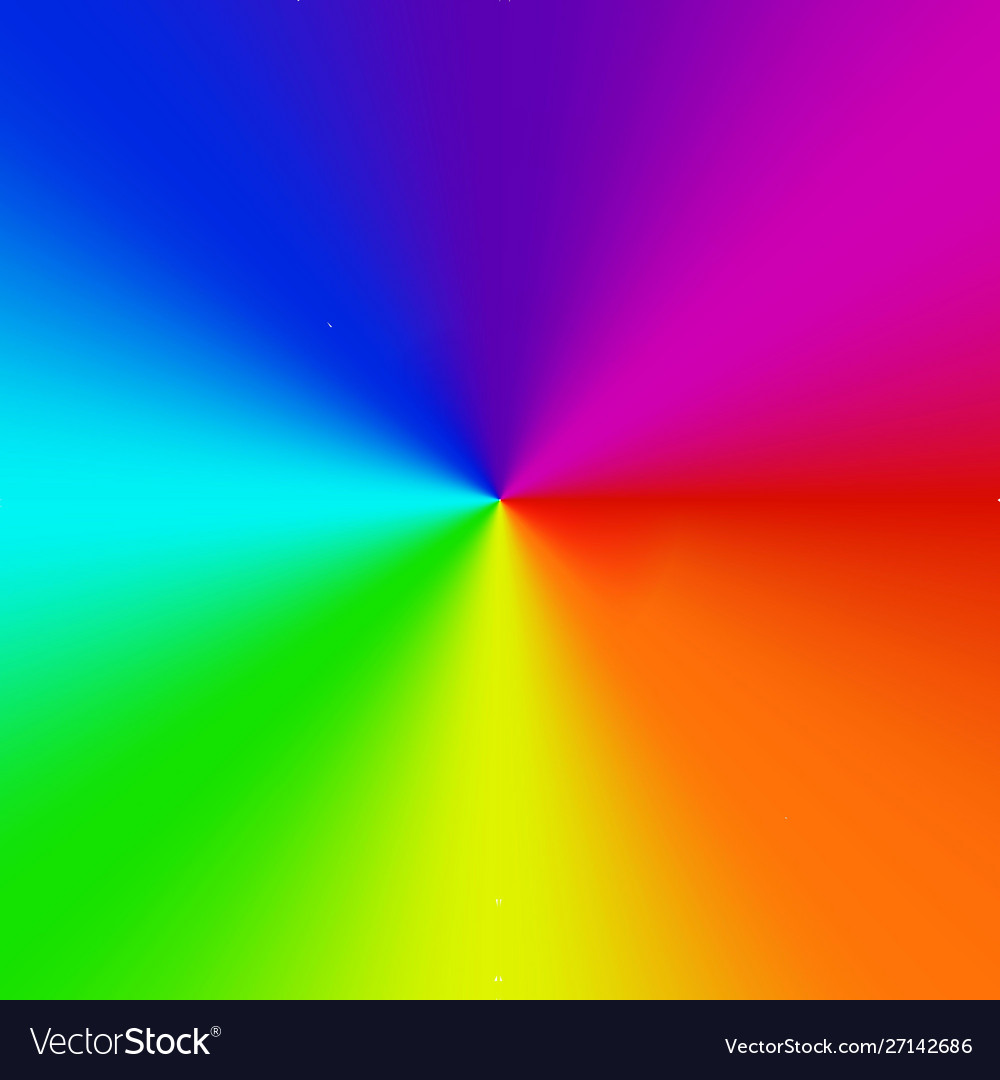 Class Agreements
No put downs of self or others.
Listen well.
Be willing to try new things.
Participate fully (but you have a right to PASS if you don’t want to share something.)
No gossip about anyone in the classroom, or outside.  This includes not telling us stories/information about people we may know.  
No gossip following the lesson. 
Others?   Questions about any?
   Please put thumbs up if you agree to this.
The Madrigals
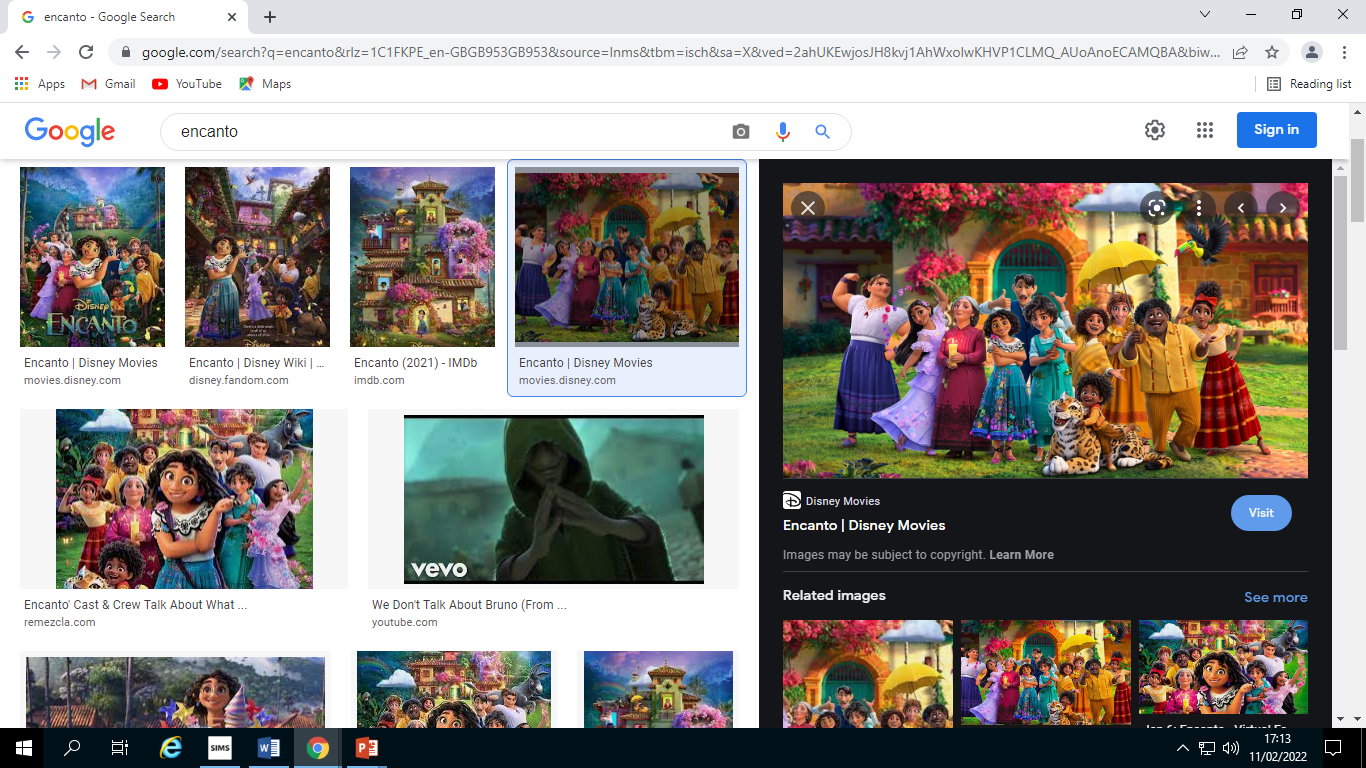 In this image the characters are smiling.  But do you think that they are always happy?
Is any family always happy?
L.O:  1) What difficulties can a family face?2)  What can you do about it?
Success criteria:  A two-week completed mini-project creating your own ‘box of ideas’ which shows family difficulties and what you can do to improve things if needed.
You will be give an A3 sheet with a cube net both sides.  Today, please turn to the “cracking house side.”
Now discuss as a class:
“What difficulties can a family face?”
Your teacher will write ideas on the whiteboard.

Please can you write them along the cracks on the cube (see photo right.)
You can use different colours.
DON’T CUT THIS OUT TODAY, YOU ARE GOING TO NEED IT NEXT WEEK.
Now we are going to watch some examples of the difficulties faced by the Madrigals.  As you watch, keep jotting down ideas on the cracks of the house.  (You can add more cracks!)
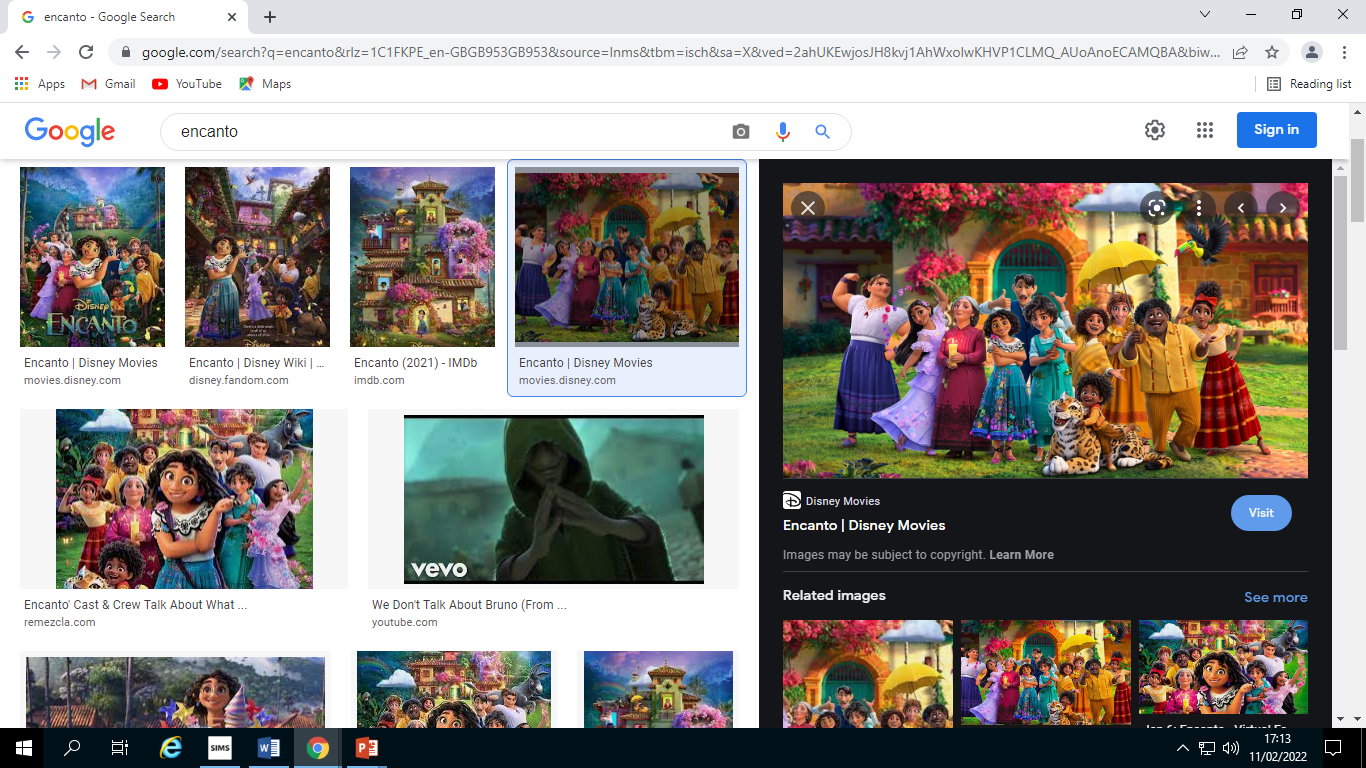 1) Mirable waiting on a miracle.
https://www.youtube.com/watch?v=jKKrfr4To14
Why is Mirable upset?

The Madrigal family contains a special candle called The Miracle Candle.  It brings magic to the house and has given each family member a gift.  Except for Mirabel, she has no gift.

What could you add to the cracks on your house?

Ideas:
*The family could feel jealous of each other.
*Someone might feel left out.
*Family might not always trust each other.
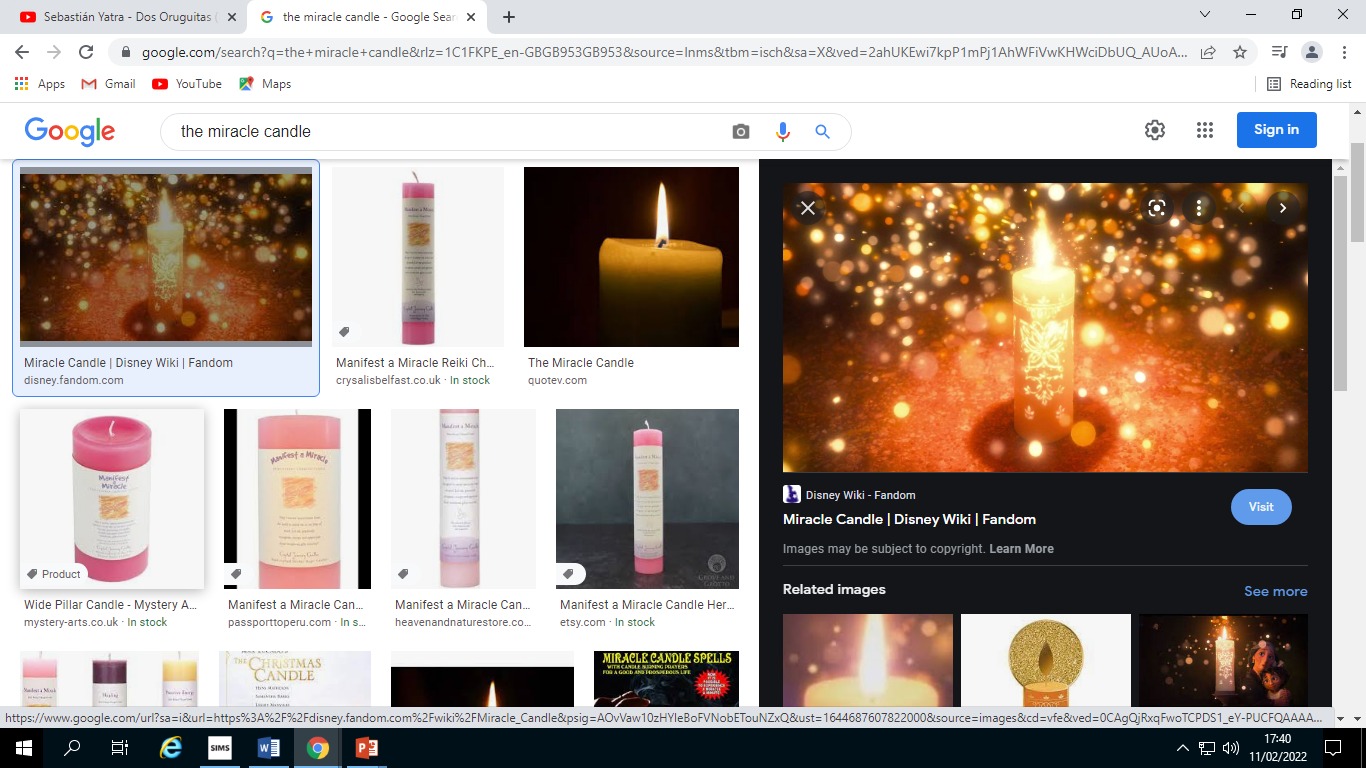 2) Surface pressure
https://www.youtube.com/watch?v=tQwVKr8rCYw
Why is Luisa (the strong one) upset?

Her gift is to be strong.  But ‘under the surface’ she feels like to much pressure is being put on her to be perfect and help others all of the time.  Isabela also feels similar in the film.

What could you add to the cracks on your house?

Ideas:
*The family may not tell others how they really feel.
*People may feel under pressure to be perfect. (No one is.)
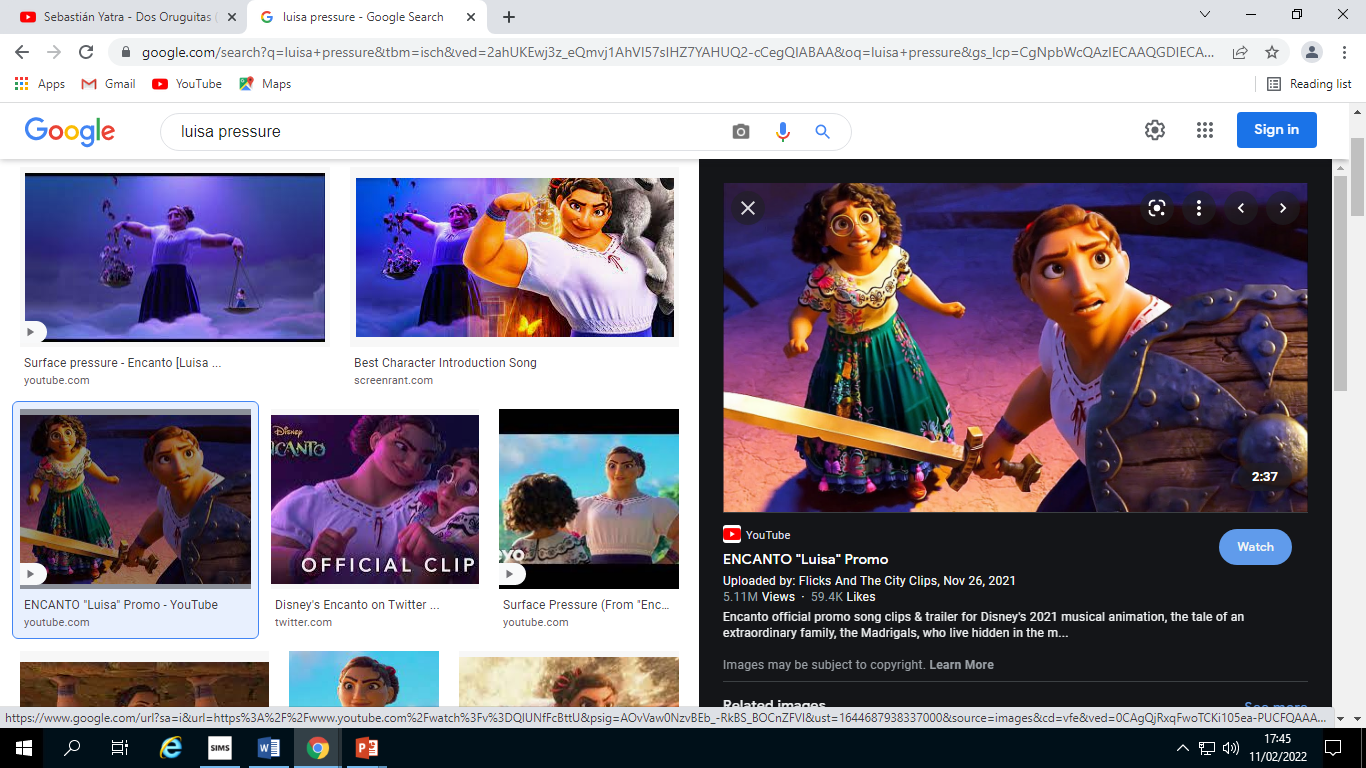 3)  We don’t talk about Bruno!
https://www.youtube.com/watch?v=bvWRMAU6V-c
Why aren’t they talking about Bruno?

Bruno’s gift was to see into the future.  When Abuela (Grandmother in charge) realised his visions were not good and could scare the family she made him leave.

What could you add to the cracks on your house?

Ideas:
*Family members might not forgive each other.
*People might try to pretend everything is ok when it’s not.
*They may try to ignore problems.
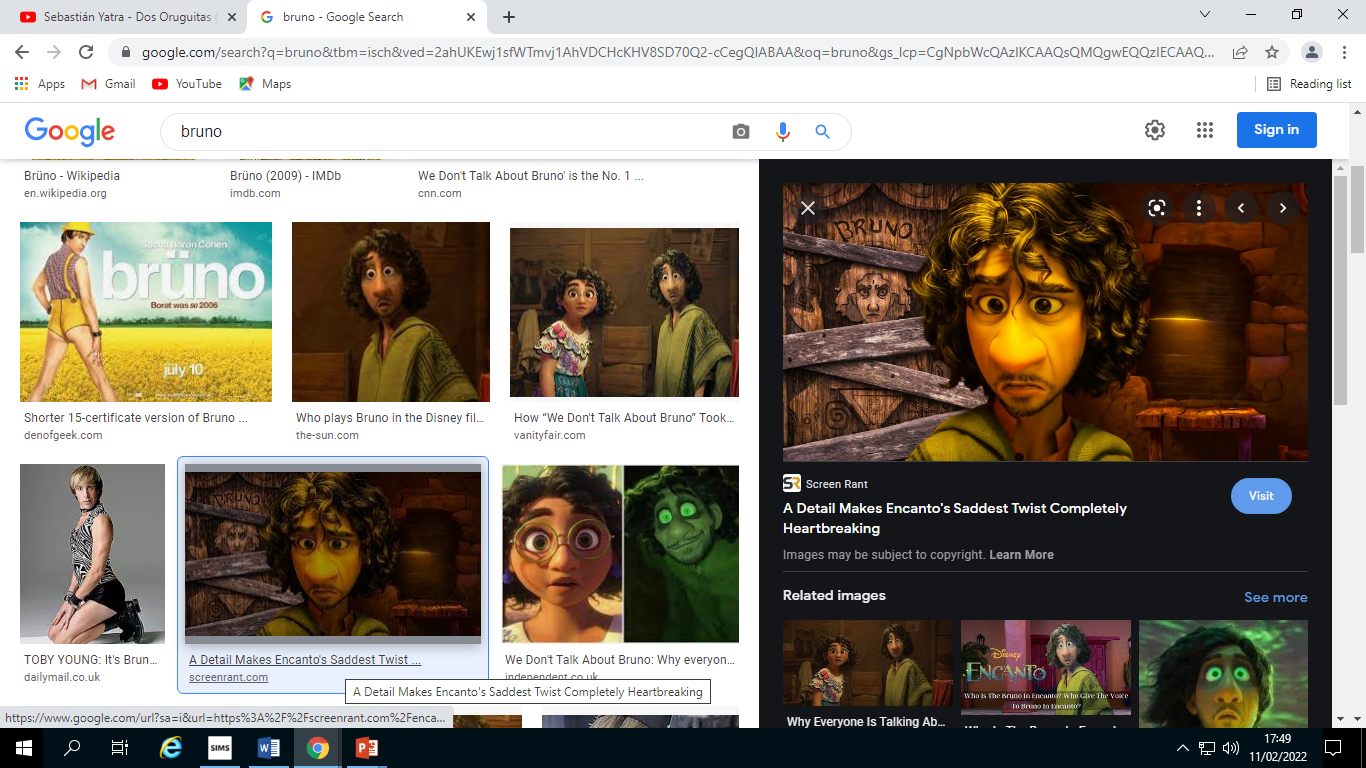 4) Mirable’s fight with Abeula.
https://www.youtube.com/watch?v=TDiBixlQHGs
Why are the fighting?

Mirable can see that the house is beginning to crack and break apart.  Abeula is pretending it isn’t happening.  Mirable tries to stop the house breaking by helping her family to see they don’t have to be perfect all of the time (they are more than their gifts.)  The Grandmother doesn’t like this!  

What could you add to the cracks on your house?

Ideas:
*People may want to control others.
*People may fight and put each other down.
*People may not control their anger.
*People may treat some better than others.
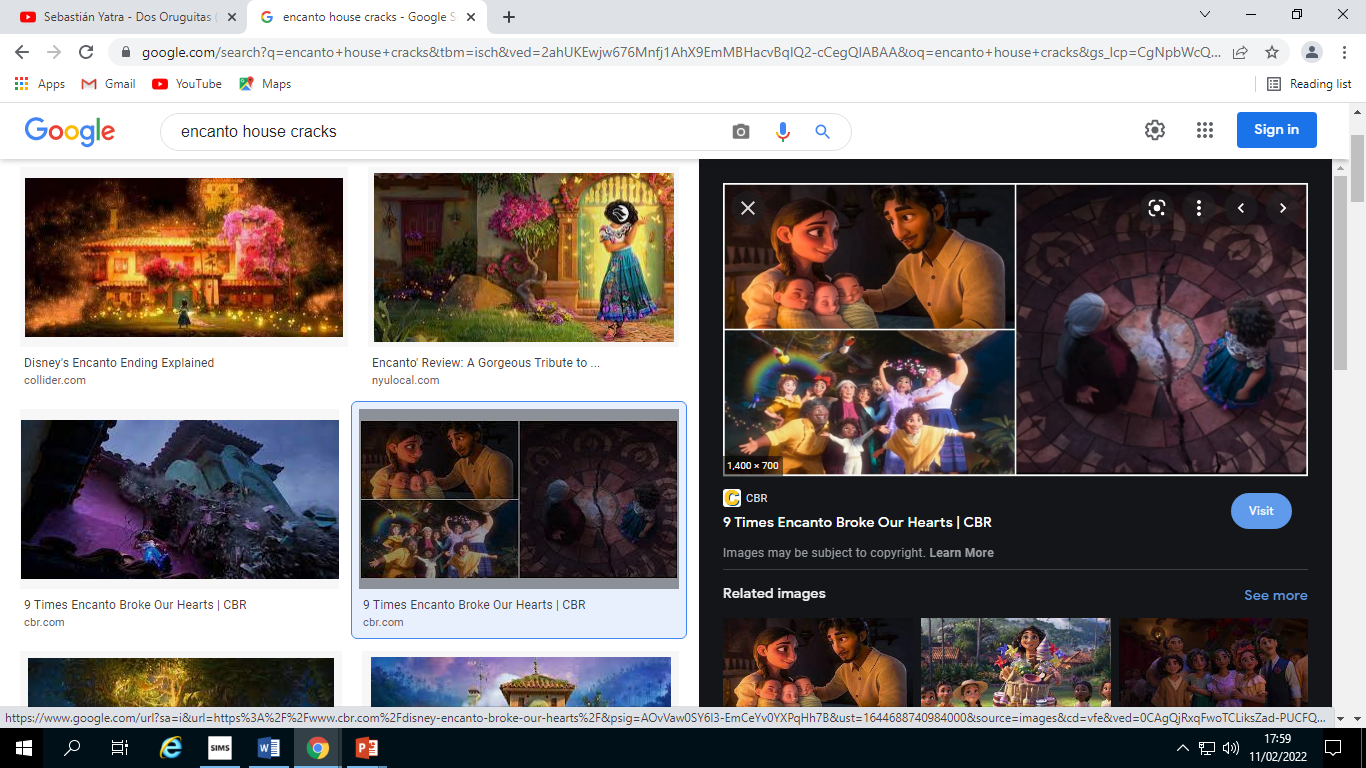 How might Mirabel feel when her Grandmother treats her like this?  (Unhappy or scared?)
How might someone know they feel unhappy in their family?
*They may feel unhappy and lonely a lot.
*They may not want to go home after school or being out for the day.
*They may daydream about having a ‘nicer’ family.
*They may feel bored a lot.

What can they do?  (suggestions?)
Join afterschool clubs, work on making good friends.
Talk to a trusted adult (in or out of school.)
Call Childline 08001111
How might someone know they feel unsafe in their family?
*They may feel scared a lot.
*They might feel tense, like a row could break out any moment.
*They don’t feel they and/or their things are safe.
*There is no where to go if there is a row.
*They have a lot of rows or fights at home, they get hurt.
*Their family pretend everything is normal and won’t talk about problems.

What can they do? (suggestions?)
Talk to a trusted adult (in or out of school.)
Call Childline 08001111
5) Why is her Grandmother like this?
https://www.youtube.com/watch?v=DUGtyj5QlEM
Her Grandmother’s husband was killed.  We see a flashback at the end of the film.  She brought up three children as a single mum.  She allowed this event to make her very controlling and unkind to certain characters.
But she changes when she realises what she has been like.

Another reason a family may face difficulties is if there is a death in the family.  This can cause great shock and pain.  There are many things someone can do if this happens, we will look at this more in a future topic.
But someone could….
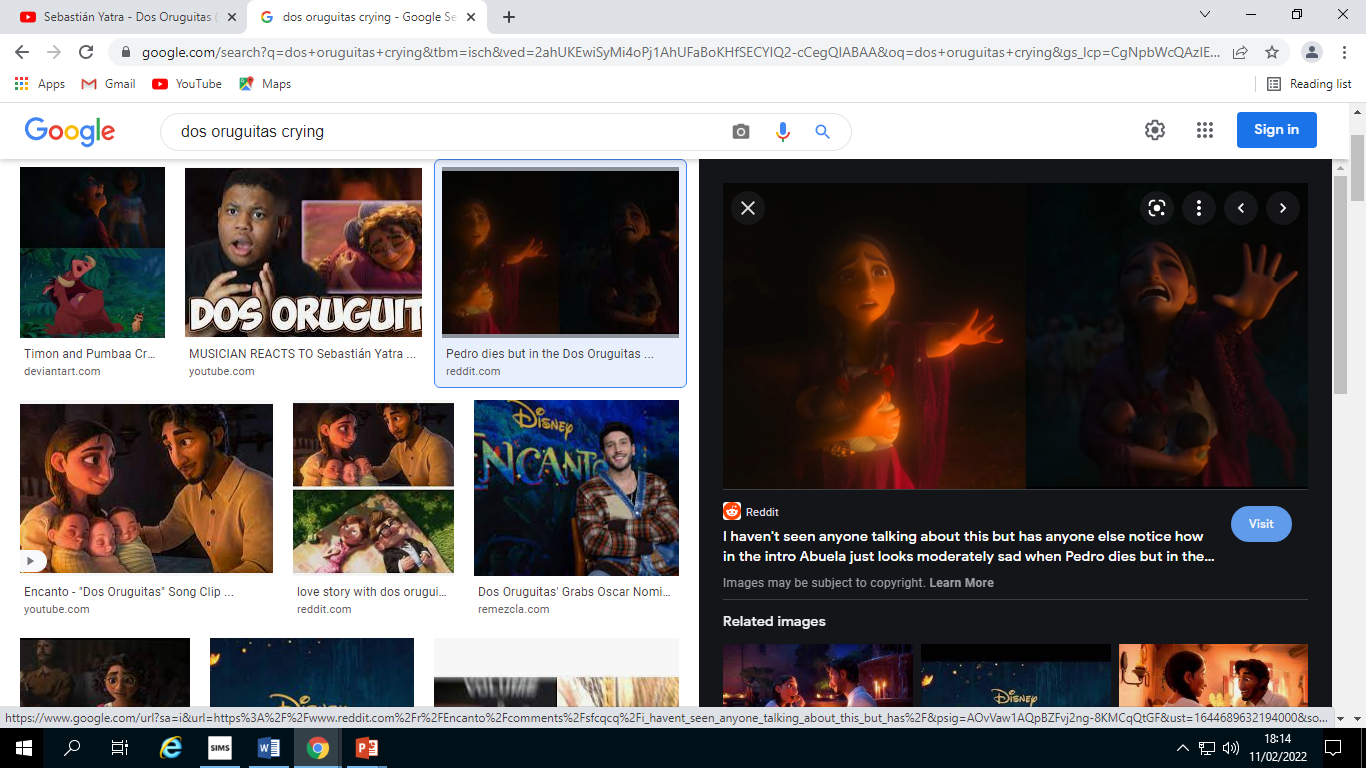 Divorce
Another reason a family may change is 
because of a divorce.  Even though marriage is 
a life-long commitment, people may realise 
that they cannot make their relationship work 
anymore.  
They may decide that it is best, for all family 
members, that they divorce.  This means that they 
have separated by law and are no longer married. 

Discuss and add to sheet – what difficulties could 
this cause?
Could it actually bring benefits?
Watch this famous clip to help answer this question…
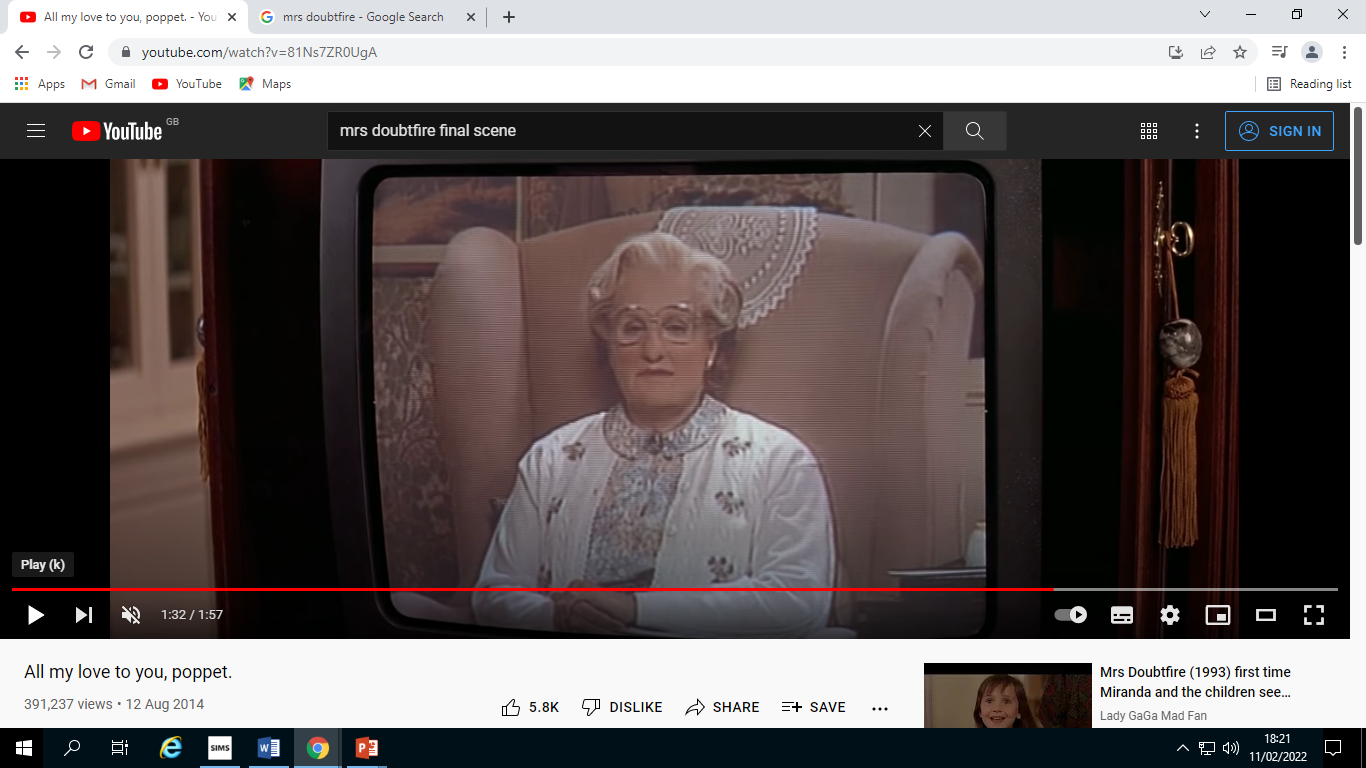 https://www.youtube.com/
watch?v=81Ns7ZR0UgA
What difficulties may families face?
Spend time sharing your ideas with the person next to you, use your sheet to help.

Put your name on your A3 sheet and hand it in to your teacher (please don’t fold.)

You will need this for next week!